P states
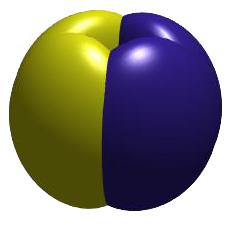 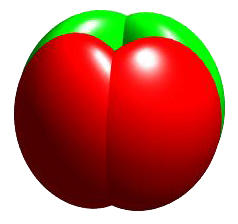 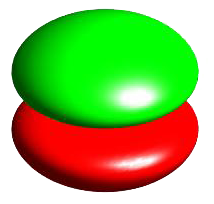 P state combinations
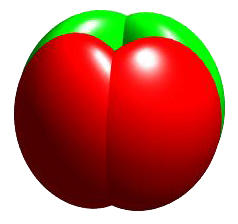 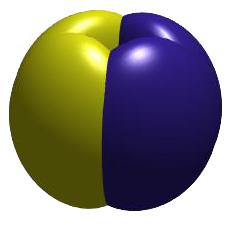 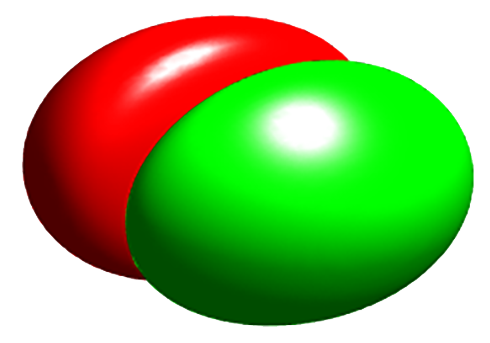 +
=
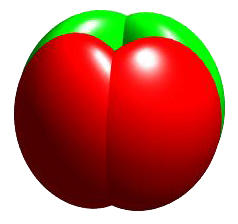 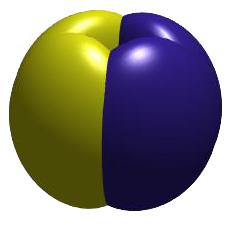 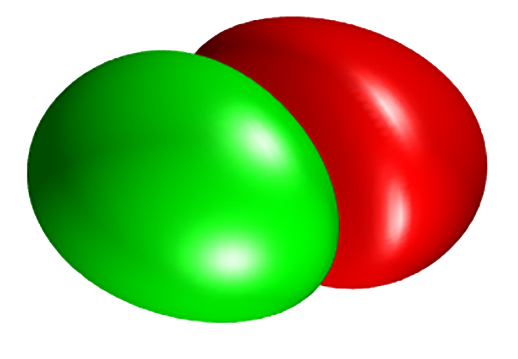 -
=
D states
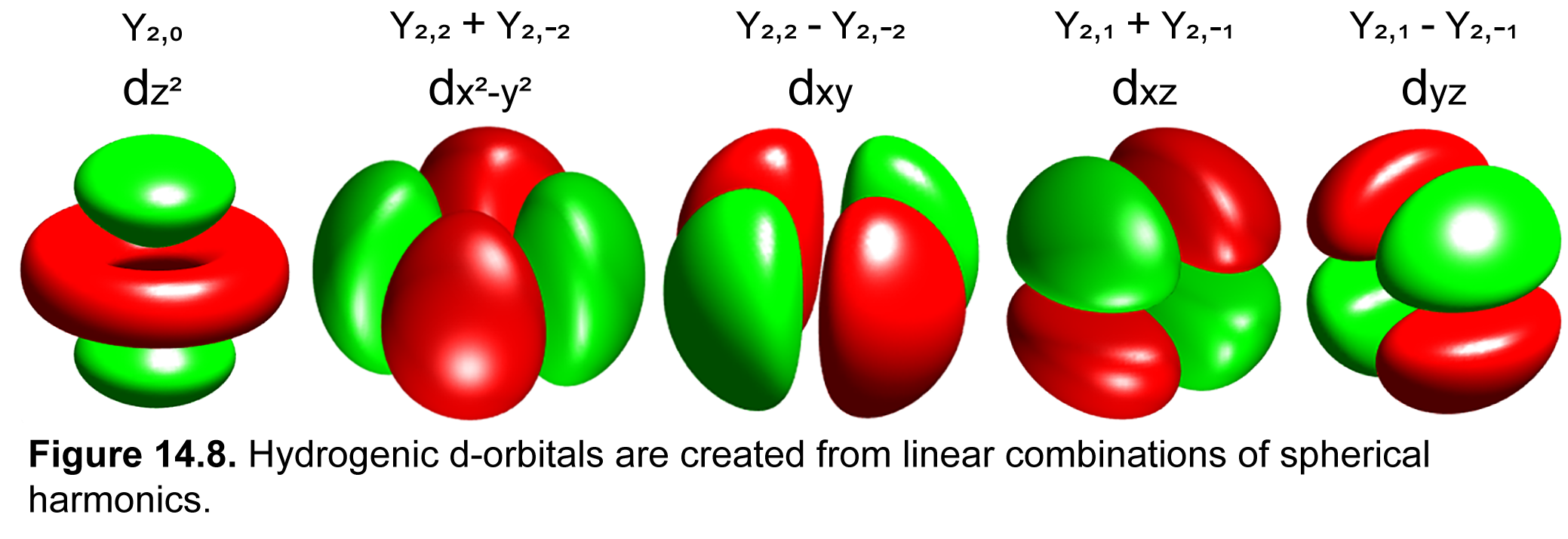